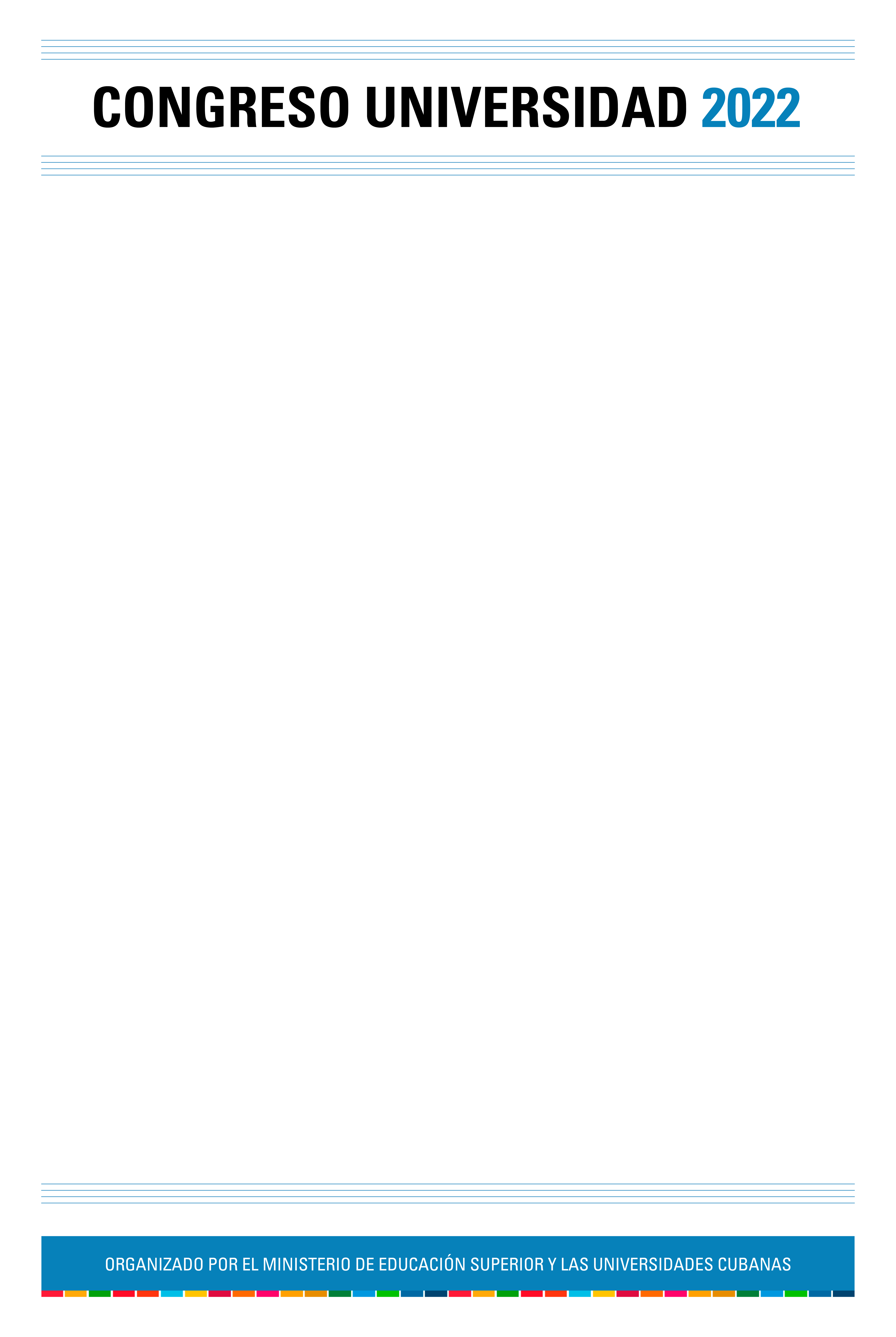 XI Taller Internacional de Evaluación de la Calidad y Acreditación en la Educación
LA ACREDITACIÓN, GARANTE DE LA CALIDAD ASCENDENTE DEL DEPARTAMENTO DE EDUCACIÓN ESPECIAL
Dr. C. Olivia García Reyes (UPR) Dr. C. Ana Isis Valdés Valdés (UPR)  Dr. C. Sayuris González Reyes (UPR)
1. INTRODUCCION (OBJETIVOS)
El departamento de Educación Especial al insertarse en el SEA-CU se percata de la importancia de la estrategia de formación doctoral, consolidación del claustro y cultura de la profesión al posibilitar trazar una  perspectiva de desarrollo vinculado con la proyección del aseguramiento y mejora y el fortalecimiento de la pirámide científica. Su objetivo es proponer una estrategia de formación doctoral que garantice su desarrollo integral y pertinente.
2. DESARROLLO
Toma como premisa  el desarrollo del capital humano y la organización departamental con liderazgo comprometido. Se organizaron los recursos humanos según características personales, profesionales y potencialidades para la colectividad. En los cinco años de aplicación se logran formar trece doctores. Acreditar dos carreras como Certificadas y dar apertura a una maestría con claustro propio con el 100% de doctores.
3. CONCLUSIONES
El proceso de evaluación y acreditación de carreras en el departamento de Educación Especial tiene como núcleo integrador de los procesos universitarios a la estrategia de formación doctoral, consolidación del claustro y cultura de la profesión. Se trazaron proyecciones de carácter estratégico que garantizaron la calidad ascendente de los procesos sustantivos y su visibilidad nacional e internacional.
4. REFERENCIAS BIBLIOGRÁFICAS
Lage Dávila, A. (2018) La osadía de la ciencia. Editorial Academia, La Habana
Resolución No.150/18 Reglamento del Sistema de Evaluación y Acreditación de la Educación Superior (SEAES)
AGRADECIMIENTOS
A Fidel, precursor de la Educación Especial. A los estudiantes y profesores del departamento de Educación Especial de la Universidad de Pinar del Río.